Savanska klima
Općenito
Savanska klima pripada tropskim klimama (A klimama)
Temperature su tijekom cijele godine visoke 
Izmjenjuje se sušno zimsko i kišno ljetno razdoblje
Nalazi se oko ekvatora i žarkog pojasa
S udaljavanjem od ekvatora smanjuje se godišnja količina padalina
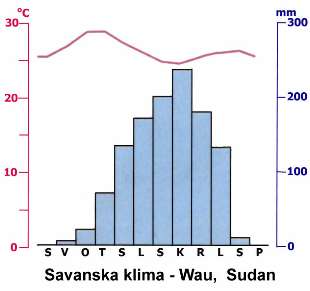 Temperature i područje                     savanske klime
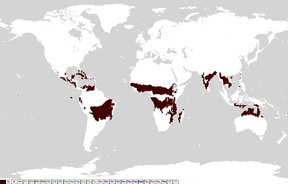 Savane
Savane su bujni travnjaci tropskog podneblja s rijetkim lugovima i osamljenim drvećem
Bliže tropskim kišnim šumama, gdje je kišno razdoblje dulje, savane obično izgledaju kao otvorene šume
Bliže obratnicama, sve je manje padalina pa je biljni pokrivač sve oskudniji
Životinjski svijet
Raznolikost biljnih i životinjskih vrsta je obično visoka
Afrička savana poznato je stanište veličanstvenih životinja
Savanama lutaju golema stada biljojeda: antilopa, gnuova i zebri 
Bivoli, žirafe, impale, gazele, gerenuci, gnuovi, zebre, nosorozi i slonovi se hrane travom i lišćem drveća 
Ovi biljožderi su hrana za mesoždere poput lavova, geparda, leoparda, šakala i hijena
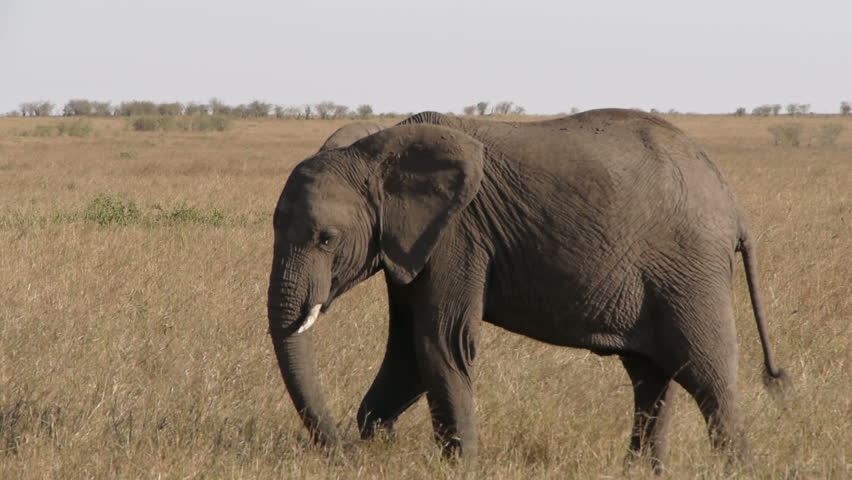 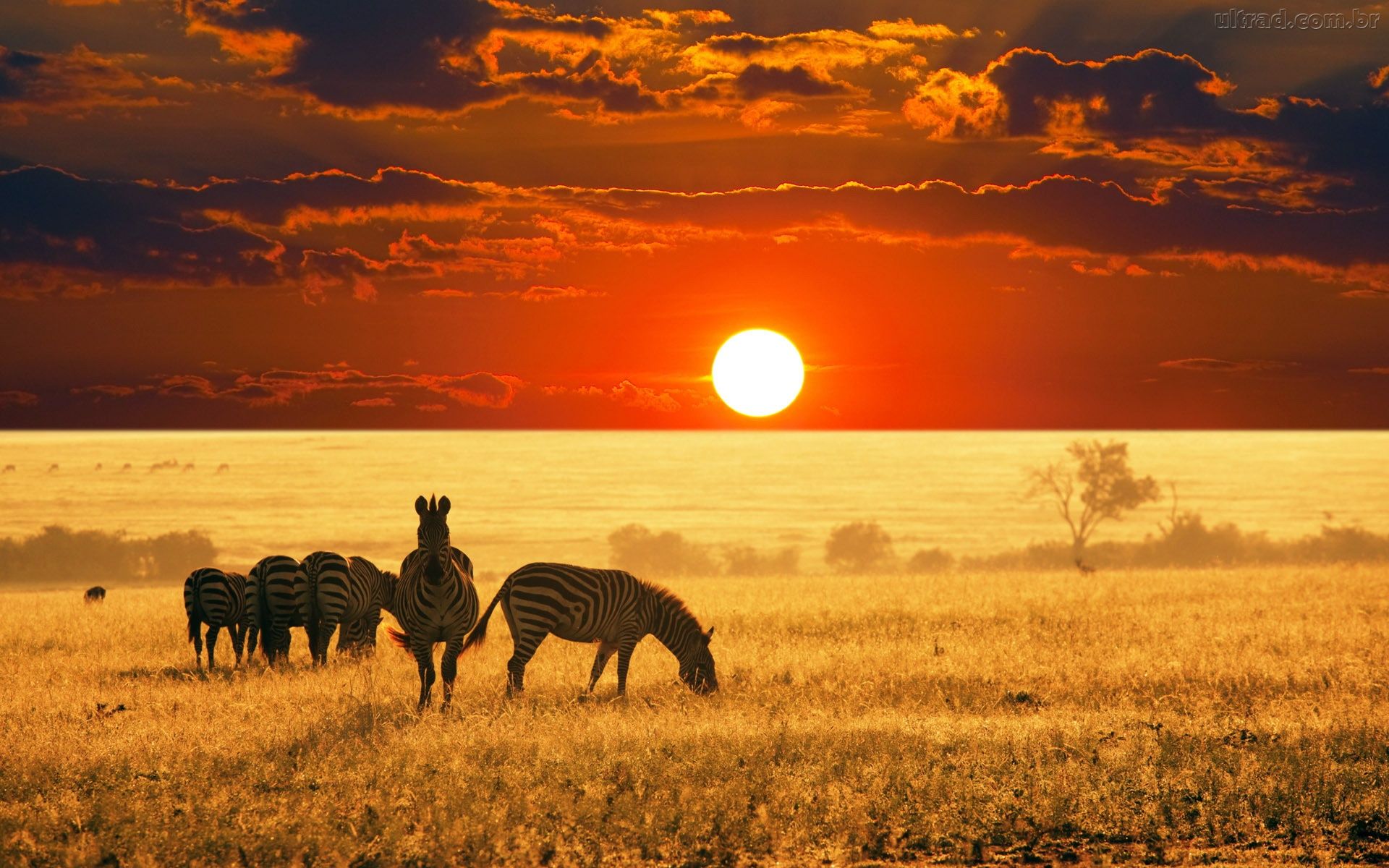 Biljni svijet
U savanskoj klimi ima manje biljnog svijeta nego u prašumskoj klimi
Sve veća naseljenost Afrike opasnost je za očuvanje krhke prirodne ravnoteže u savanama 
Uvođenjem plantažne poljoprivrede ona je postala važnim izvorom zarade mnogim državama
Pamuk i kava, zatim duhan i kikiriki glavne su tržišne kulture
Pretjerana ispaša, a posebice obradba zemlje, mogu uništiti tlo
Pojedine Afričke zemlje shvatile su da je potrebno očuvati savane, a da ujedno bogatstvo živog svijeta može privući mnoge posetitelje i također biti izvorom prihoda
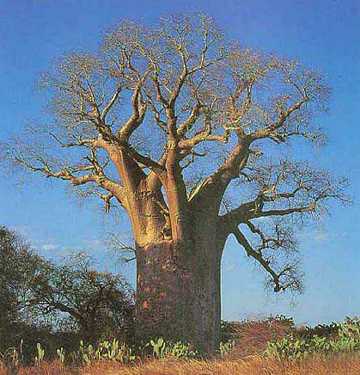 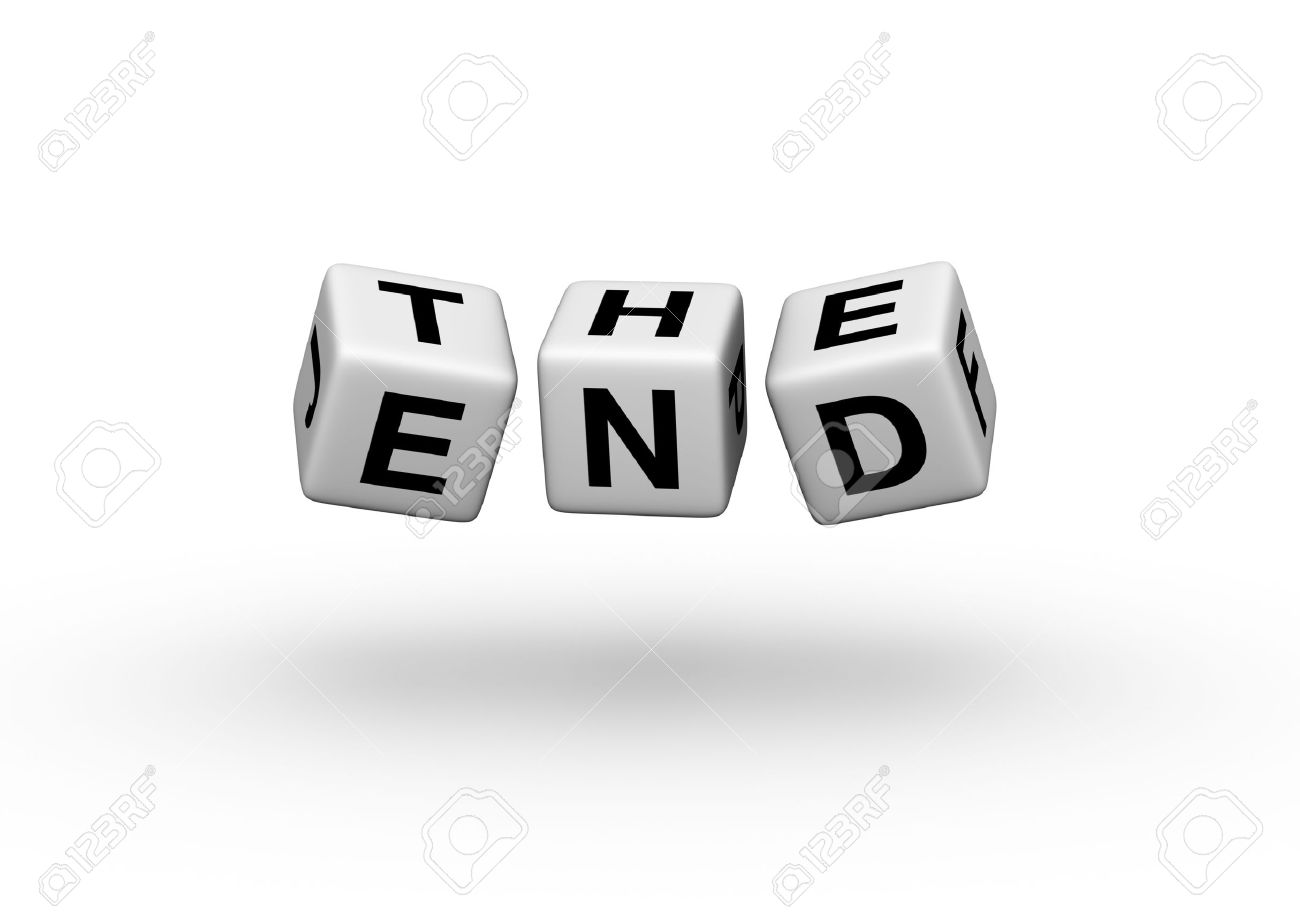 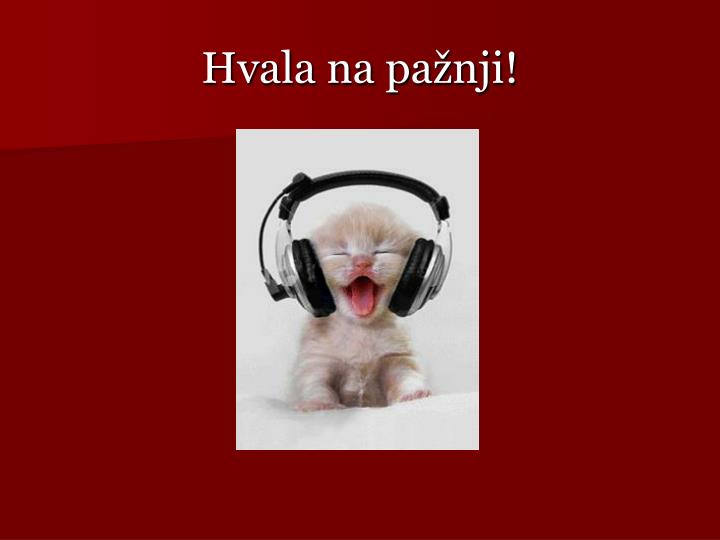 Izradile:
Anja Kedves, Nika Maros i Martina Škoda☺☺☺